DESIGN AND FABRICATION OF TACTILE INTERFACE FOR PALPATION
Project By: Amrita Krishnaraj
Mentors: Dr. Nitish Thakor, Dr. Jeremy Brown
Introduction
Project Goal:
Design and Fabricate a tactile interface and a method for detecting the breast lumps. 

Importance:
According to American Cancer Society, 1,650,400 women between the age of 20-55 will be diagnosed with breast lumps in 2018.

Methods available for breast cancer detection are MRI, Ultrasound, PET, Molecular based detection. But the golden method is the X-ray mammogram.

Studies revel that the low-dose radiation increases breast cancer risks.

The screening process is time consuming and uncomfortable.
Background on Breast Cancer
Breast lump/mass starts when cells in the breast begin to grow out of control. They could be benign or cancerous (cells invade other tissues or move to other part of the body). 

The breast lumps are of different kinds:
cancerous lumps tend to be more irregular in shape, feel firm or solid and are immobile. 
Cysts are fluid filler lumps and are round or smooth, firm and immobile. 
Fibroadenomas are made up of glandular or connective tissues and are smooth, rubbery and mobile.
Breast abscesses and mastitis cause swelling around their region of growth.

Existing Tactile Method :
Physician uses the pads of the middle 3 figures. 
Apply uniform circular motion with pressure sufficient to penetrate 3 layers of tissue(superficial, medium and down through chest wall)
Technology Overview
Tactile Sensor
Readout Circuit
Data
Processing
Data Visualization
Technology Overview
Low cost, fabric pressure sensor 
Consists piezo resistive fabric sandwiched between conductive fabric forming a matrix of sensing elements.
Design:
High density / Multi layer design
Spatial resolution
Sensitivity
Elasticity
Tactile Sensor
Readout Circuit
Data
Processing
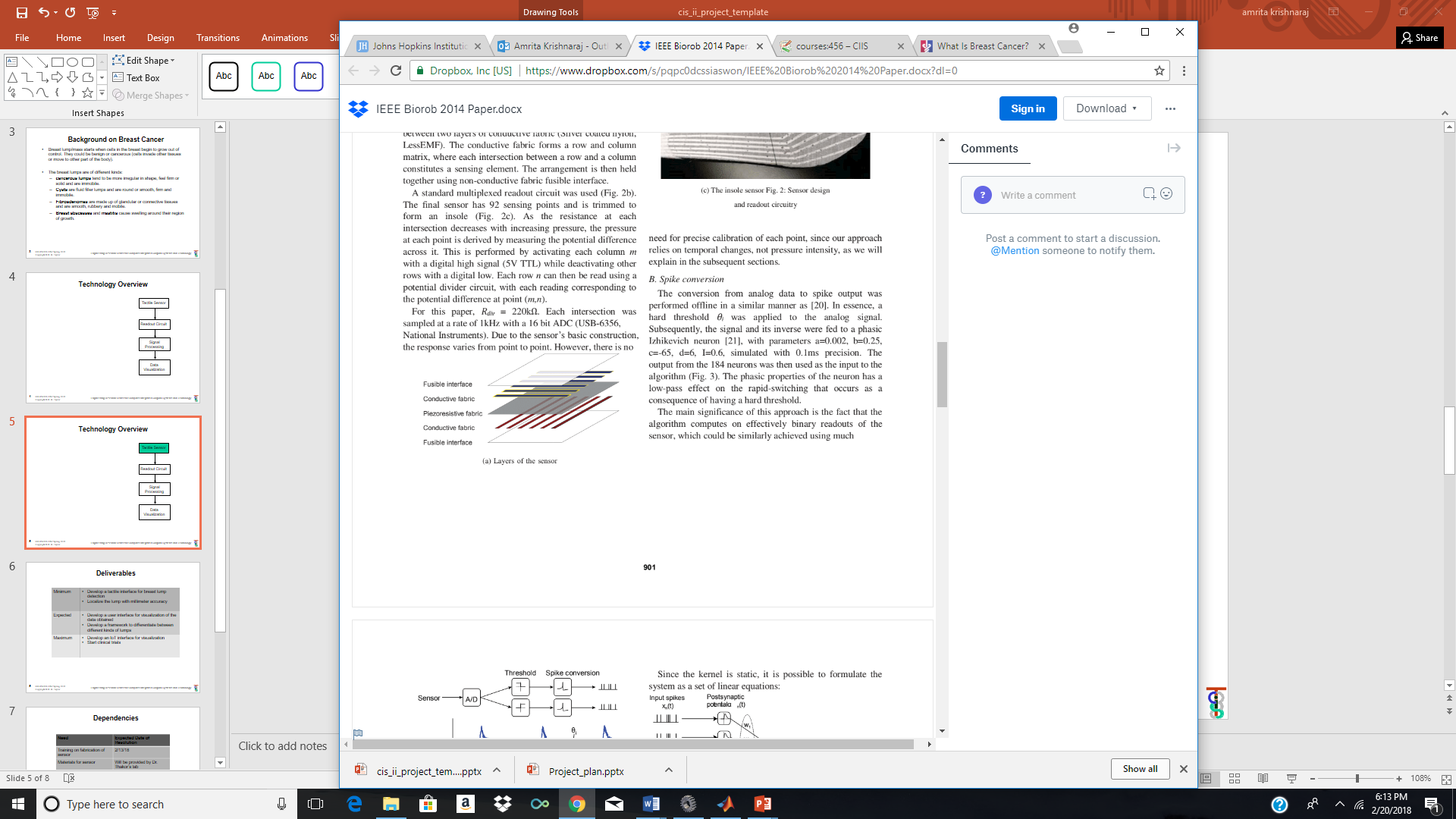 Data Visualization
Operating range: 0-30N
Sensitivity: 0.1N
Technology Overview
Data from sensor is obtained by a standard multiplexed readout circuit.
Each row is readout through a potential divider circuit to the Arduino.
Data is read for real time processing into Matlab from Arduino.
Tactile Sensor
Readout Circuit
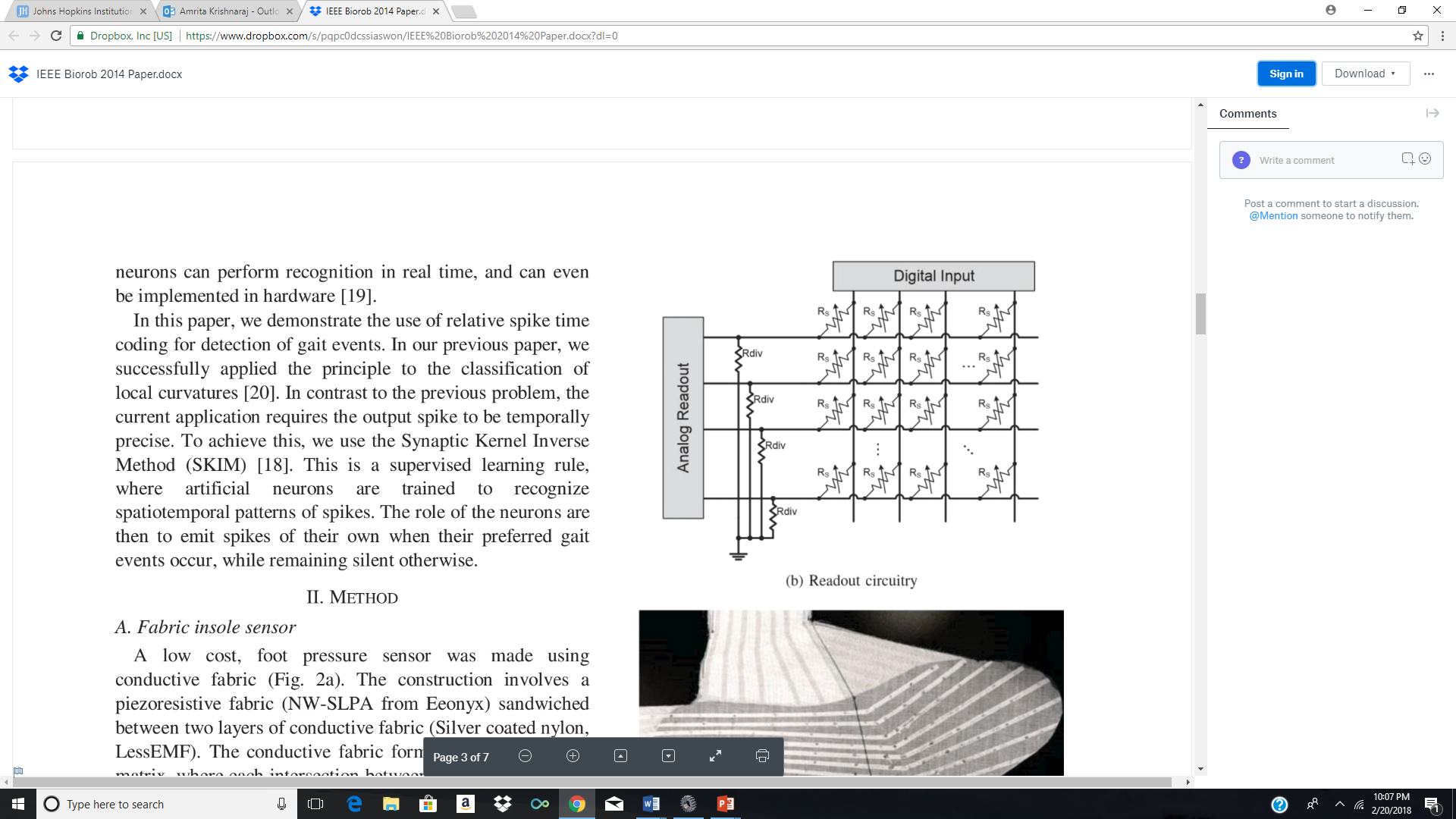 Data
Processing
Data Visualization
Technology Overview
Live voltage will be read into Matlab.
For localization, 
the voltage and first order derivative can be used to locate the lump
Might have to set a threshold depending on the data values
Clustering techniques are used to determine the location and shape of the lump

For shape and texture recognition: 
Force acting on a particular sensing element is required. 
Calibration is performed to relate the voltage to pressure or force. 
Classifiers are applied to determine the texture of lump.
Tactile Sensor
Readout Circuit
Data
Processing
Data Visualization
Technology Overview
Data visualization will be done in Matlab GUI
Tactile Sensor
Readout Circuit
Data
Processing
Data Visualization
Data Processing
Localization and shape detection
Represent the voltage(0-5 V) as an matrix
Scale(0-255) and invert the image
Threshold the image by histogram thresholding or OTSU method
Segmentation by connected component algorithm. 
Shape has to be inferred or can be classified. 

Texture detection
Engineer the deciding variables
Classification by K-means, SVM classifiers.
[Speaker Notes: Scale – lumps will be black invert –lumps will be white]
Deliverables
Timeline
Milestones
2/21 – Live analog voltage readin (Familiarize with environment)
3/11 – Fabricated sensor              (Design the features of tactile sensor (type, 				elasticity,  spatial resolution)
4/2   – Figures/Heatmaps/plots     (Determine the presence, location, size and 				shape of lump)
Try calibrating the sensor
Increase the contact pressure


4/22 – Matlab plots/heatmaps      (Determine the texture of lump)
Increase the contact pressure
Replicate the physical examination process
4/27 – GUI                                   (Develop interface for visualization)

5/10 – Android mobile app           (Develop IoT interface)
Dependencies
Management Plan
Weekly meetings with Dr. Brown
Biweekly/required skype with Dr. Thakor on weekends. 
In person project review with Dr. Thakor and Dr. Brown by mid-March
Weekly data review with Luke Osborn.
Reading List
Tactile Sensor 
F. P. Bowden and L. Leben, ”The nature of sliding and the analysis of friction,” Proc. Roy. Soc. London A, vol. 169, pp. 371-379, 1939.
K. L. Johnson, K. Kendall, and A. D. Roberts, ”Surface energy and the contact of elastic solids,” in Proc. Roy. Soc. London A, vol. 324, pp. 324-313, 1971.
W. W. Lee, J. J. Cabibihan and N. V. Thakor, ”Biomimetic strategies for tactile sensing,” in Proc. IEEE Int. Conf. Sensors, 2013, pp. 1084-1087.
L. Osborn, R. Kaliki, and N. V. Thakor, ”Utilizing tactile feedback for biomimetic grasping control in upper limb prostheses,” in Proc. IEEE Int. Conf. Sensors, 2013, pp. 1266-1269.
E. D. Engeberg and S. G. Meek, ”Adaptive Sliding Mode Control for Prosthetic Hands to Simultaneously Prevent Slip and Minimize Deformation of Grasped Objects,” IEEE/ASME Trans. Mechatron.,vol. 18, pp. 376-385, 2013.
W.W.Lee, H.Yu and N.V. Thakor,”Gait event detection through neuromorphic spike sequence learning”, in  Proc. IEEE RAS and EMBS Int. Conf, 2014,pp. 899-905.
Reading List
Clustering and Classification algorithms
K. D. Irwin, "An application of electrothermal feedback for high resolution cryogenic particle detection", Appl. Phys. Lett., vol. 66, no. 15, pp. 1998-2000, Apr. 1995.
Md Sohrab Mahmud, Md. Mostafizer Rahman, Md. Nasim Akhtar, "Improvement of K-means Clustering algorithm with better initial centroids based on weighted average", 7th International Conference on Electrical and Computer Engineering, pp. 647-650, 2012.
R.G. Stockwell, L. Mansinha, R.P. Lowe, Localization of the complex spectrum: the S-transform, IEEE Trans. Signal Process. 44 (4) (1996) 998–1001. 
L. Cohen, Time–frequency distributions—a review, Proc. IEEE 77 (1989) 941–981. 
S.C. Johnson, Hierarchical clustering schemes, Psychometrika 2 (1967) 241–254. 
J.H. Ward, Hierarchical grouping to optimize an objective function, J. Am. Stat. Assoc. 58 (301) (1963) 236–244. 
R.O. Duda, P.E. Hart, Pattern Classification and Scene Analysis, Wiley, New York, 1973. 
R. Fisher, The statistical utilization of multiple measurements, Ann. Eugenics 8 (1938) 376–386. 
L.G. Durand, et al., Spectral analysis and acoustic transmission of mitral and aortic valve closure sounds in dogs. Part 1. Modelling the heart/thorax acoustic system, Med. Biol. Eng. Comput. 28 (4) (1990) 269–277.
Thank You !!